Stock Density Calculations
Assume 100 head of 1200 lb lactating beef cows.
Assume 3.5% DM consumption needed daily. 
1200 x 3.5% = 42 lbs forage DM/hd/day.
100 x 42 = 4200 lbs DM needed daily for herd.
Slide Source: 
Allen Williams
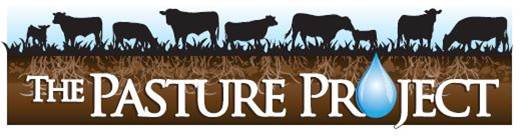